Информационно- разъяснительная работа по подготовке к государственной итоговой аттестации 2025
Малеева Екатерина Владимировна, 
консультант отдела дошкольного и общего образования Министерства  образования и науки Республики Бурятия
Проведение информационно-разъяснительной работы по вопросам ГИА-9 и ГИА-11
Необходимо ежегодно разрабатывать план по информационно- разъяснительной работе по проведению ГИА-9 и ГИА-11;
Сформировать пакеты документов о Порядке проведения ГИА 2025;
оформить информационные стенды (правильно размещен и грамотно оформлен), информация по вопросам ГИА-9 и ГИА-11 может быть размещена как на одном стенде, так и размещена на двух отдельных стендах. Должна содержать информацию для легкого доступа к ресурсам;
Обновить информацию на сайте
Рекомендации ГИА-11
Информационный стенд должен быть расположен в хорошо освещенном, доступном для обучающихся и их родителей (законных представителей) месте (например, в холле ОО), на высоте, позволяющей ознакомиться с содержанием всего стенда.
Заголовок информационного стенда «ГОСУДАРСТВЕННАЯ ИТОГОВАЯ АТТЕСТАЦИЯ. 11 класс» и должен быть броским, четким, заметным.
Структура стенда должна позволять изменять и дополнять информационный материал в процессе учебного года (например, информационный материал может располагаться в файлах, укрепленных на стенде и др.). 
Информационный материал должен быть кратким, конкретным, понятным для обучающихся и иметь ссылку на источник. 
Информационный стенд должен содержать материал по обеим формам проведения ГИА: ЕГЭ и ГВЭ
Рекомендации ГИА-11
Информационной стенд должен содержать выдержки из документов, так как документы могут содержать большой объем информации.
Информационный стенд должен содержать информацию о том, где можно ознакомиться с полным текстом документов (федеральные информационные порталы, информационные сайты Минобрнауки РБ, РЦОИ, ОМСУ, ОО).
Информационный стенд должен содержать информацию о том, где можно получить полную консультацию по вопросам, связанным с организацией и проведением ГИА Минобрнауки РБ, ОМСУ, ОО).
При подготовке материалов для информационного стенда можно использовать федеральный и региональный материал, а можно разработать материал самостоятельно.
Рекомендации ГИА-11
Рекомендуемый перечень информации для размещения на информационном стенде:
– об ответственных по вопросам ГИА;
– об интернет-ресурсах для участников ГИА;
– об итоговом сочинении (изложении) как условии допуска к ГИА-11; 
– о формах ГИА (ЕГЭ - обязательного для всех выпускников 11-х классов, 
планирующих поступление на обучение по программам бакалавриата и программам специалитета в образовательные организации высшего образования, ГВЭ - для участников с ОВЗ, при наличии соответствующих документов и выпускников текущего учебного года не планирующих поступление на обучение по программам бакалавриата и программам специалитета в образовательные организации высшего образования);
– о регистрации на ГИА-11;
– об участниках ЕГЭ и ГВЭ;
– об участии в ГИА;
– о сроках сдачи ГИА;
– о действиях обучающихся в период подготовки и сдачи ГИА;
– о правилах поведения обучающихся в ППЭ;
– о работе с бланками и экзаменационными материалами;
– о способах получения результатов ГИА;
– об апелляциях.
Рекомендации ГИА-11
Например:
- Официальный информационный портал ЕГЭ 
Федеральный сервис просмотра бланков  ответов ЕГЭ
https://checkege.rustest.ru/ 
- Федеральная служба по надзору в сфере образования и науки
https://obrnadzor.gov.ru/ 
☎ Телефон для справок: +7 (495) 198-92-38. 
☎ Телефон доверия ЕГЭ: +7 (495) 198-93-38. 
Навигатор ГИА
https://obrnadzor.gov.ru/navigator-gia/ 
Федеральный институт педагогических измерений
https://fipi.ru/ ;
Министерство образования и науки Республики Бурятия
https://egov-buryatia.ru/minobr/activities/napravleniya-deyatelnosti/ege-gia/ 
-РЦОИ
http://www.burinko.ru /
Рекомендации
Например:VK, telegram
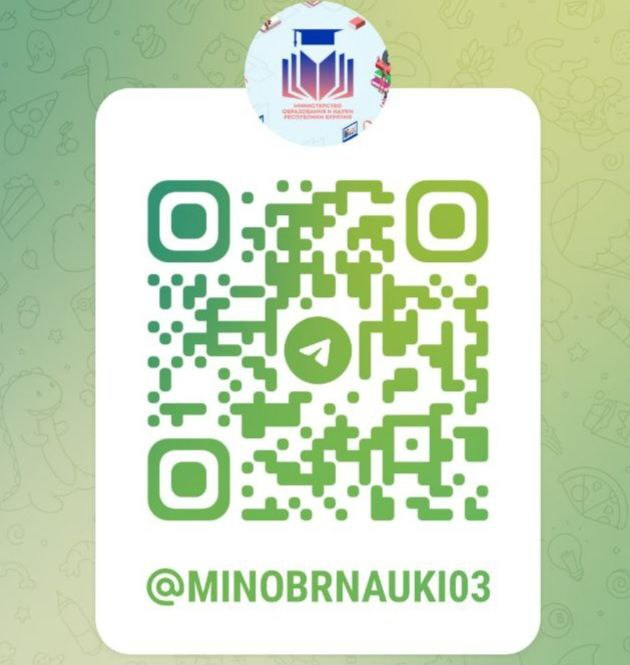 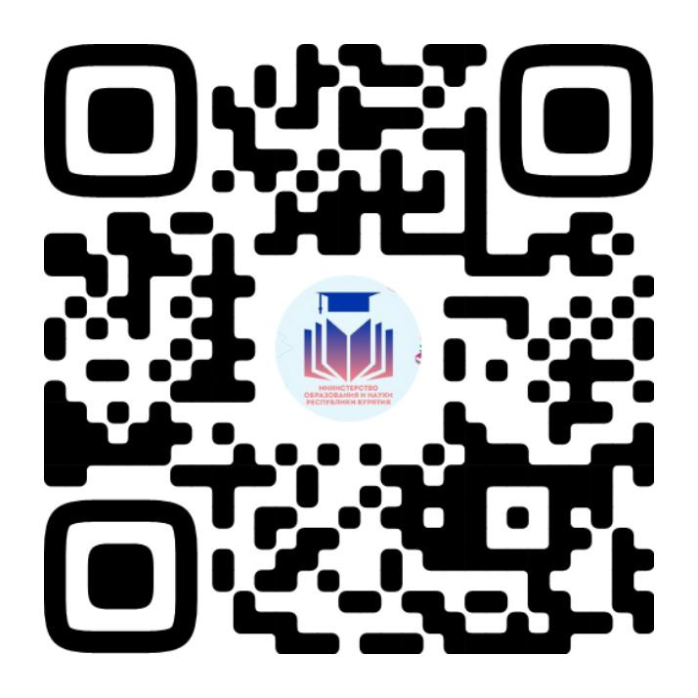 Рекомендации ГИА-11
Например:
1. Итоговое сочинение (изложение)

Информационные плакаты Рособрнадзора;

-открытый банк тем итогового сочинения (изложения)
 https://fipi.ru/itogovoe-sochinenie 

-Страница Минобрнауки РБ -итоговое сочинение:
https://egov-buryatia.ru/minobr/ 
2. Формы ГИА-11
3. Видеоконсультации разработчиков КИМ по ЕГЭ
https://obrnadzor.gov.ru/navigator-gia/materialy-dlya-podgotovki-k-ege/videokonsultaczii-razrabotchikov-kim-ege/
Рекомендации ГИА-11
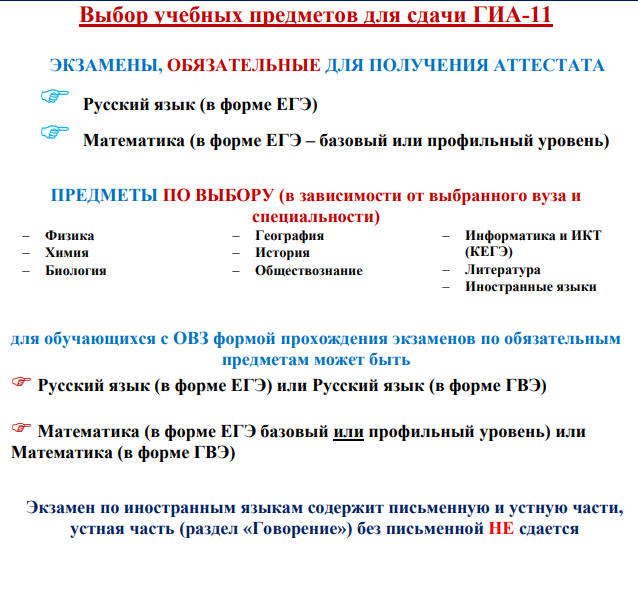 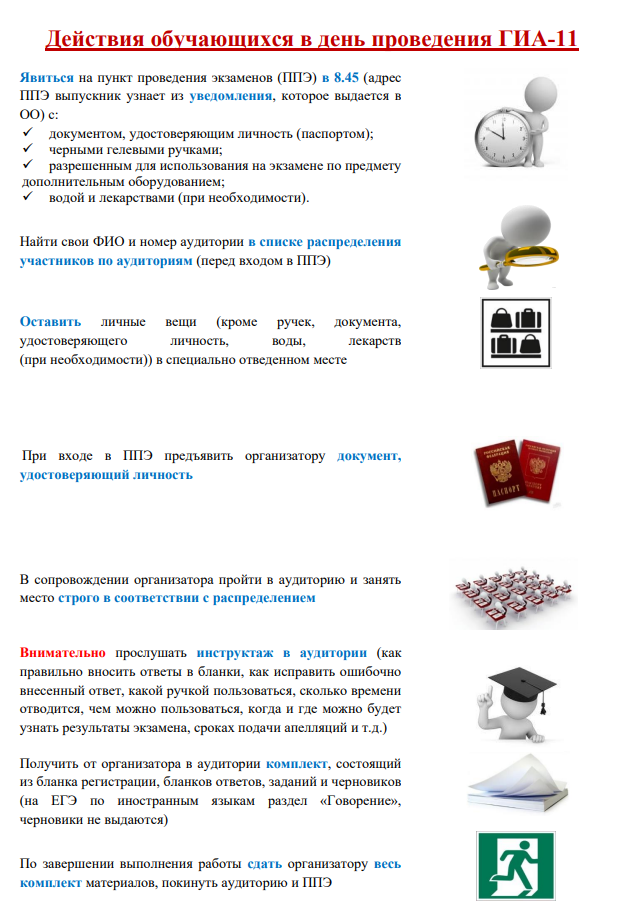 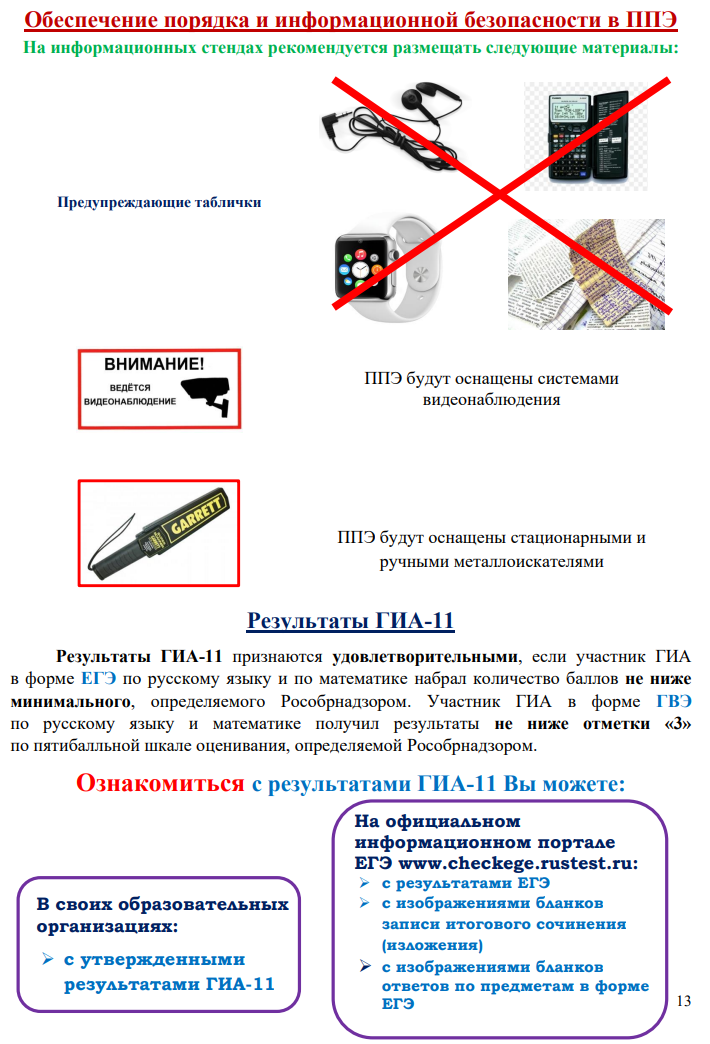 Рекомендации ГИА-9
Информационный стенд должен содержать информацию о том, где можно получить полную консультацию по вопросам, связанным с организацией и проведением ГИА (Минобрнауки РБ, РЦОИ, ОМСУ, ОО). 
При подготовке материалов для информационного стенда можно использовать федеральный и региональный материал, а можно разработать материал самостоятельно. Рекомендуемый перечень информации для размещения на информационном стенде: 
– об ответственных по вопросам ГИА;
 – об интернет-ресурсах для участников ГИА; 
– об итоговом собеседовании по русскому языку, как условии допуска к ГИА-9; 
– о формах ГИА (ОГЭ и ГВЭ – только для участников с ОВЗ при наличии соответствующих документов); 
– о регистрации на ГИА-9; 
– об участниках ОГЭ и ГВЭ;
– об участии в ГИА;
– о сроках сдачи ГИА; 
– о действиях обучающихся в период подготовки и сдачи ГИА;
 – о правилах поведения обучающихся на ППЭ; 
– о работе с бланками и экзаменационными материалами; 
– о способах получения результатов ГИА; 
– об апелляциях
Рекомендации ГИА-9
Например:
- Федеральная служба по надзору в сфере образования и науки
https://obrnadzor.gov.ru/ 
Навигатор ГИА
https://obrnadzor.gov.ru/navigator-gia/ 
Федеральный институт педагогических измерений
https://fipi.ru/ ;
Министерство образования и науки Республики Бурятия
https://egov-buryatia.ru/minobr/activities/napravleniya-deyatelnosti/oge/
-РЦОИ
http://www.burinko.ru /
Рекомендации ГИА-9
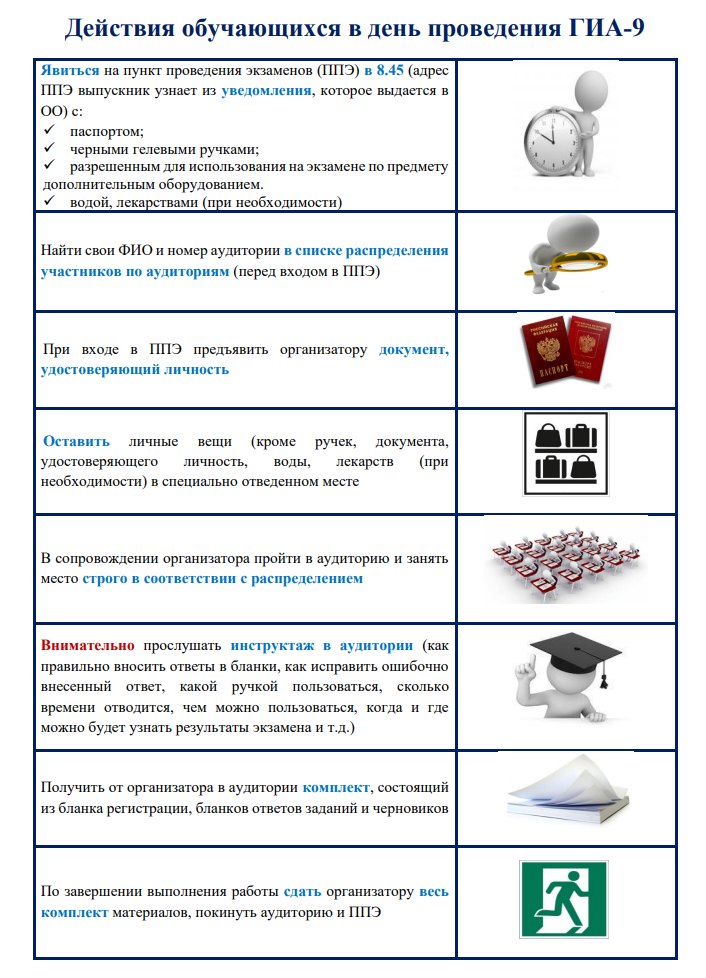 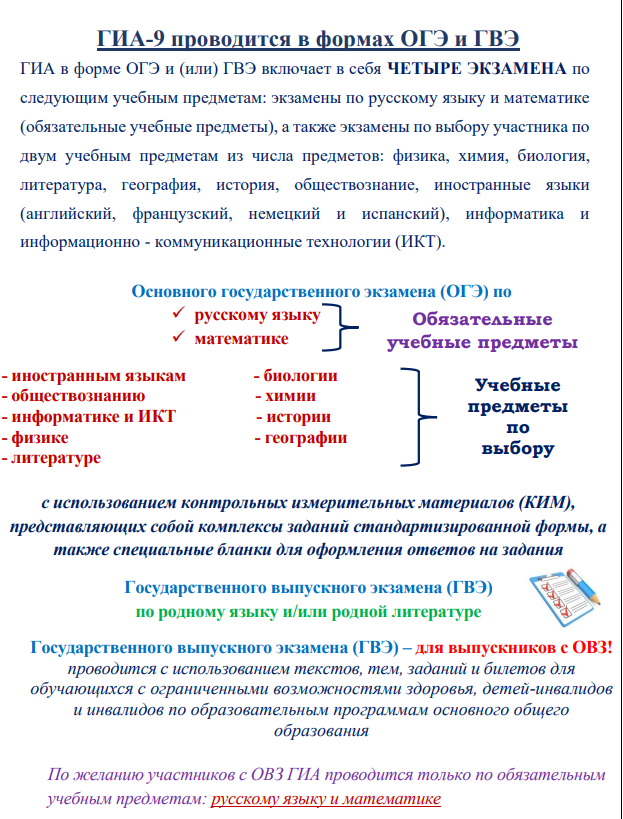 Рекомендации ГИА-9
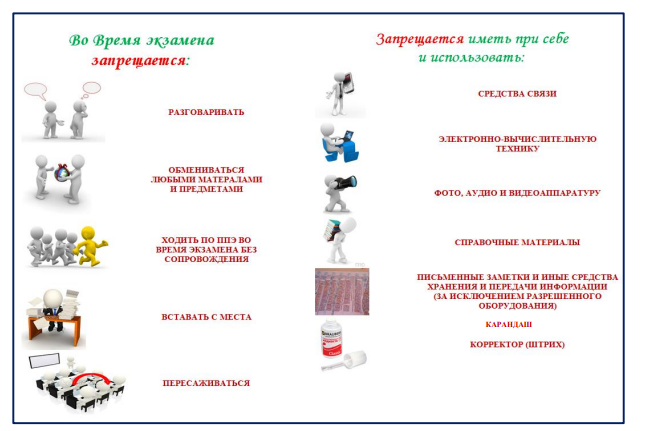 Информационное наполнение сайта
В каждой ОО должен функционировать сайт!;
В легком доступе разделы по вопросам ГИА-9 и ГИА-11;
Информация должна быть актуальной и обновляться;
Ссылки на  сайты: Рособрнадзор, ФИПИ, Министерства, РЦОИ, ОМСУ.
Информационное наполнение сайта
Нормативно- правовые документы  регламентирующие проведение ГИА-9 и ГИА-11;
Сроки, места и порядок подачи заявлений об участии в ГИА;
Места и сроки проведения ГИА;
Основания для удаления с экзамена, изменения и аннулирования результатов;
Сроки, места и порядок подачи рассмотрения апелляций ГИА-9 и ГИА-11;
О сроках, местах и порядке информирования о результатах ГИА-9 и ГИА-11;
Информация для участников с ОВЗ;
Телефоны  «горячих» линий ГИА, психологической помощи;
Итоговое сочинение (изложение) (общая информация, сроки и места регистрации для участия, сроки проведения, сроки и мест информирования о результатах);
Итоговое собеседование по русскому языку (общая информация, сроки и места регистрации для участия, сроки проведения, сроки и мест информирования о результатах)
Федеральные и региональные документы.
Информационные плакаты
Информационное наполнение сайта
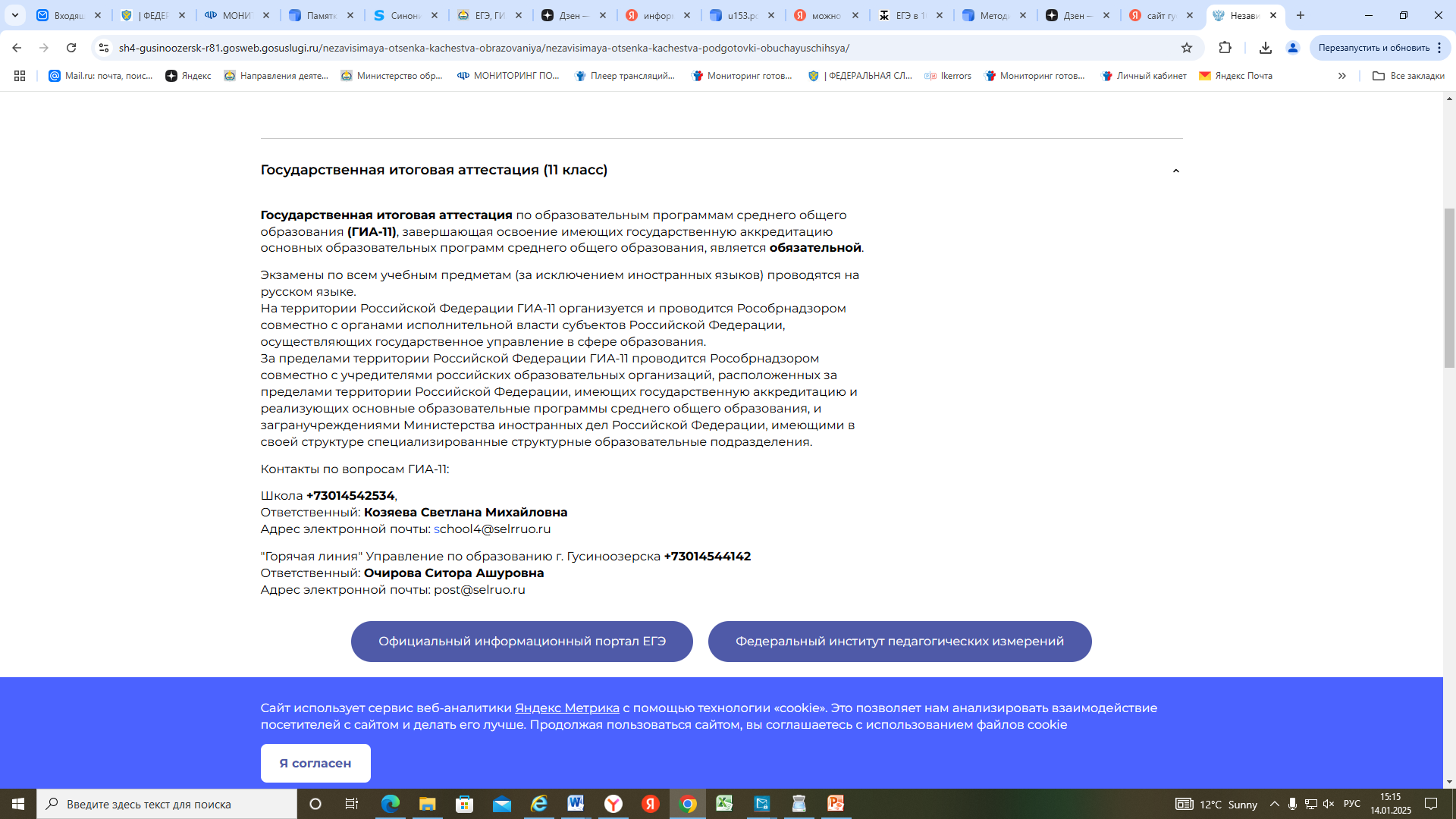 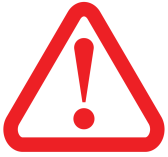 - отсутствует актуальная информация;
- нет быстрого доступа
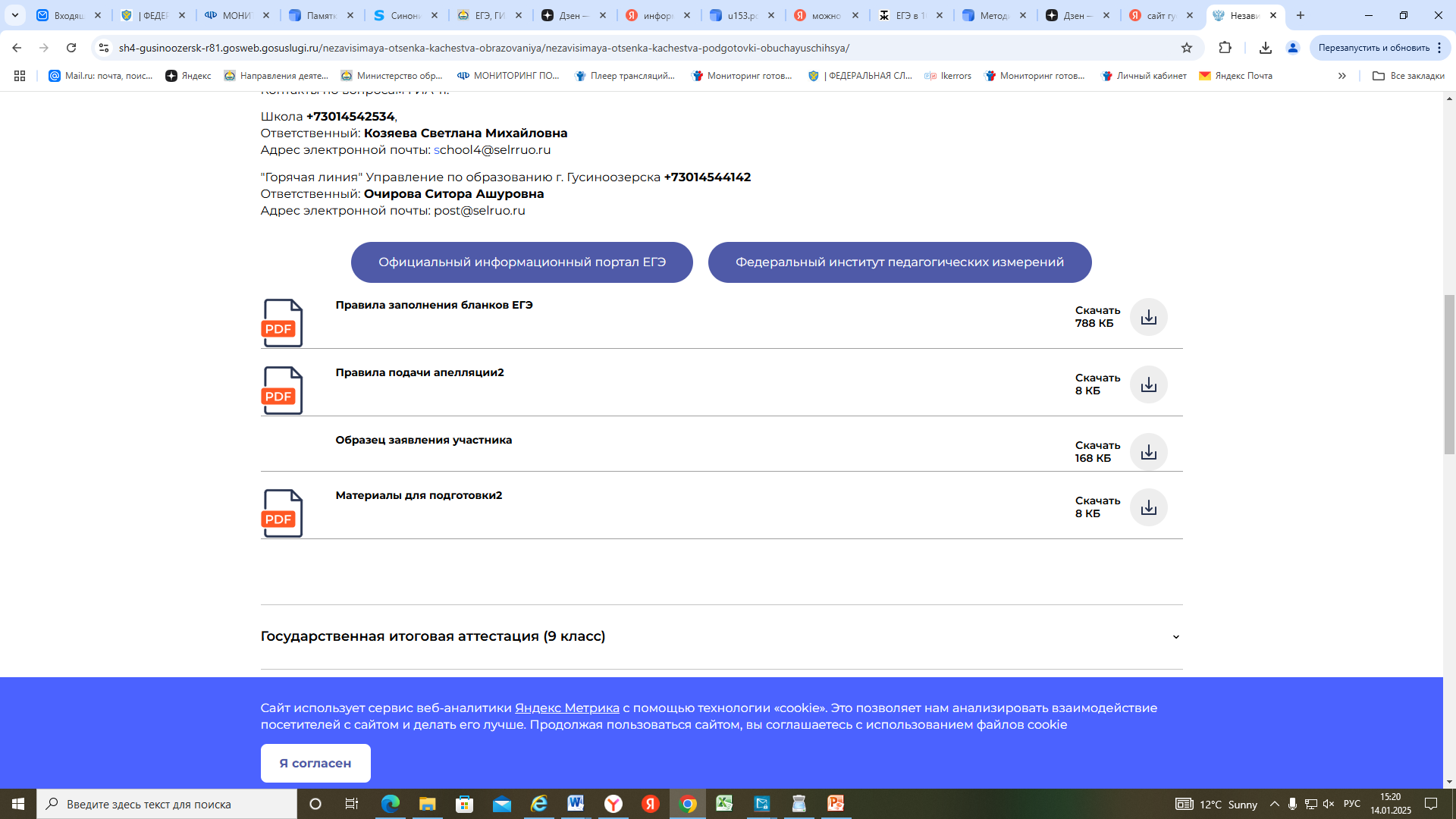 Информационное наполнение сайта
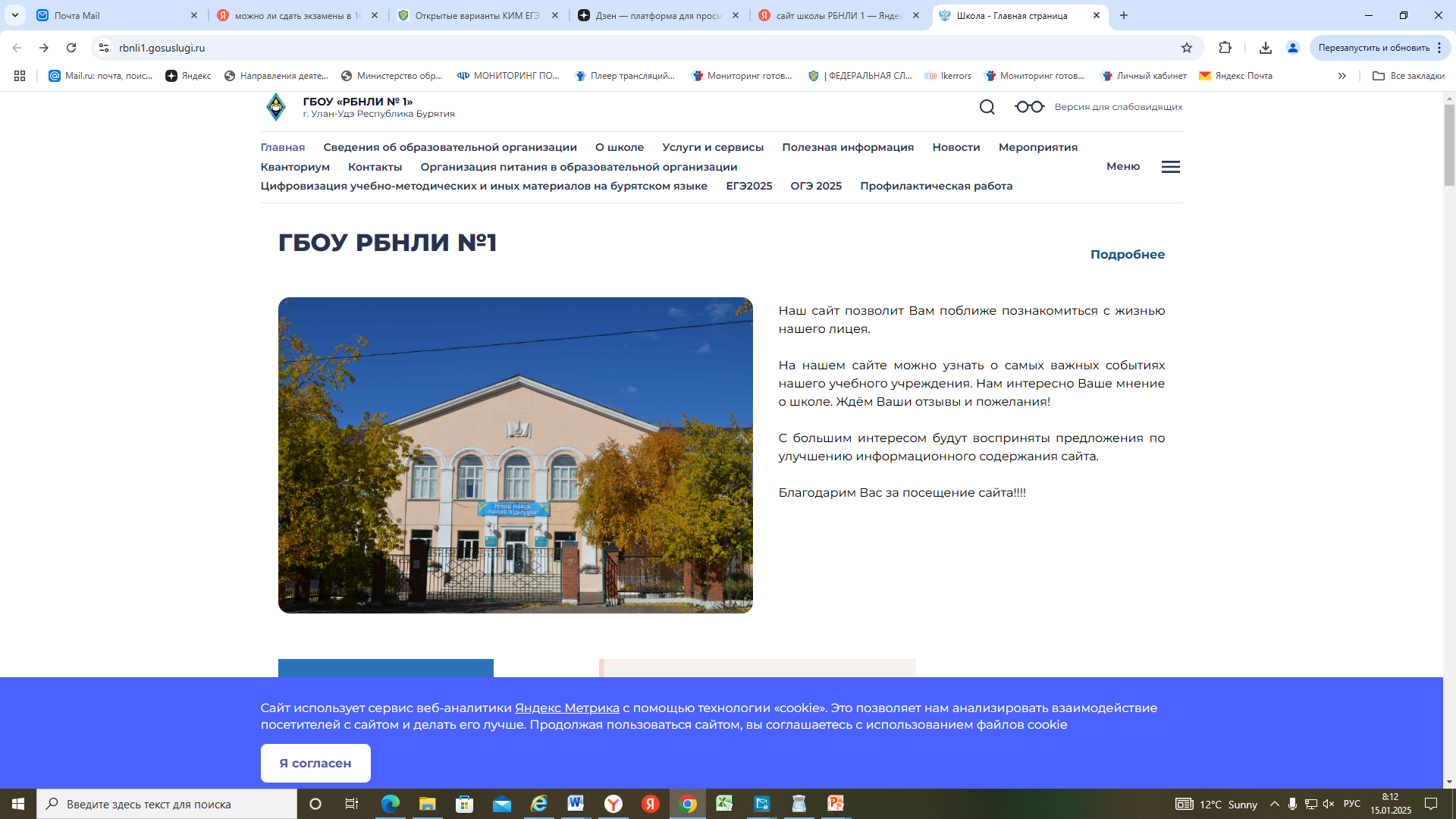 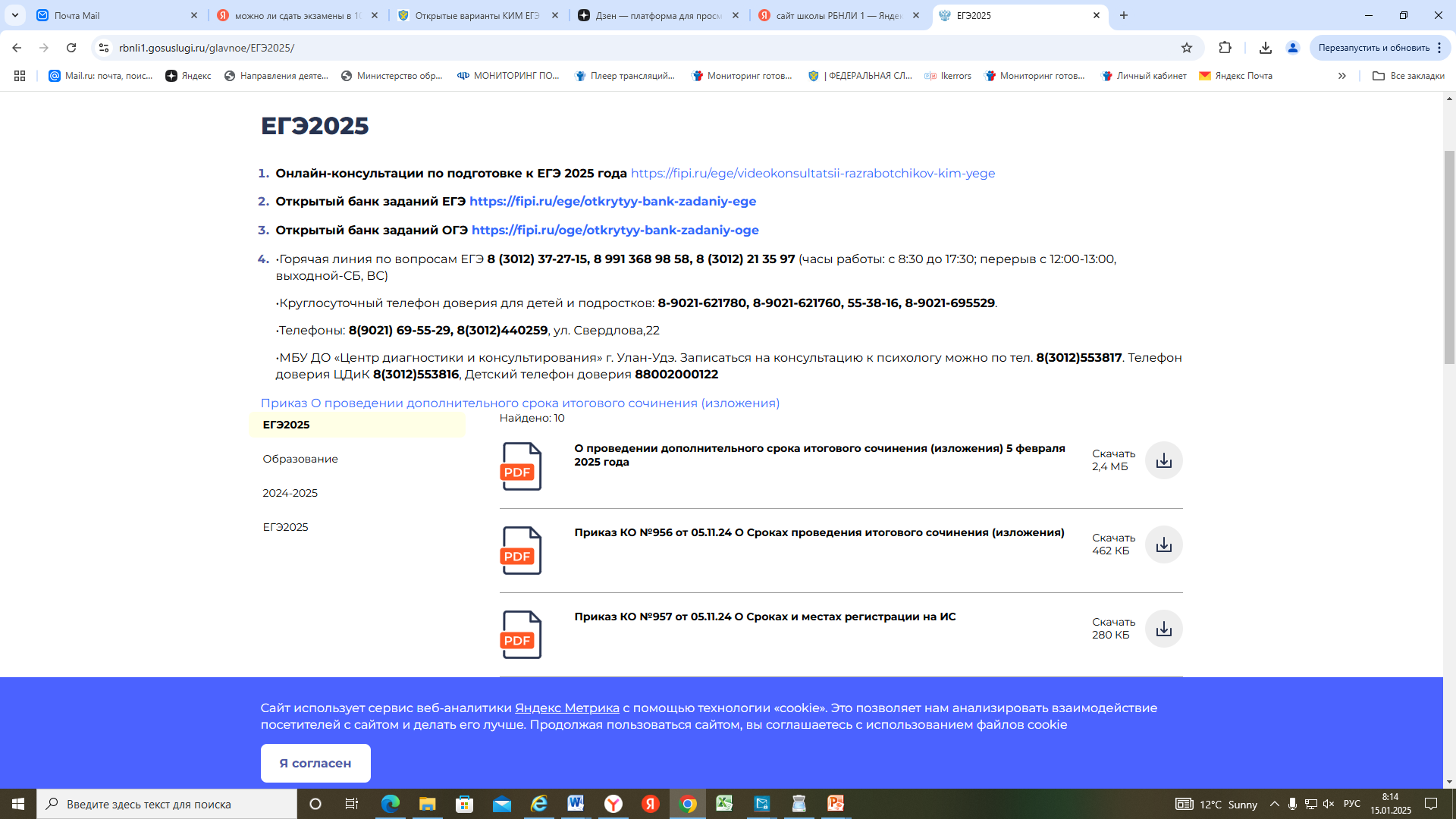 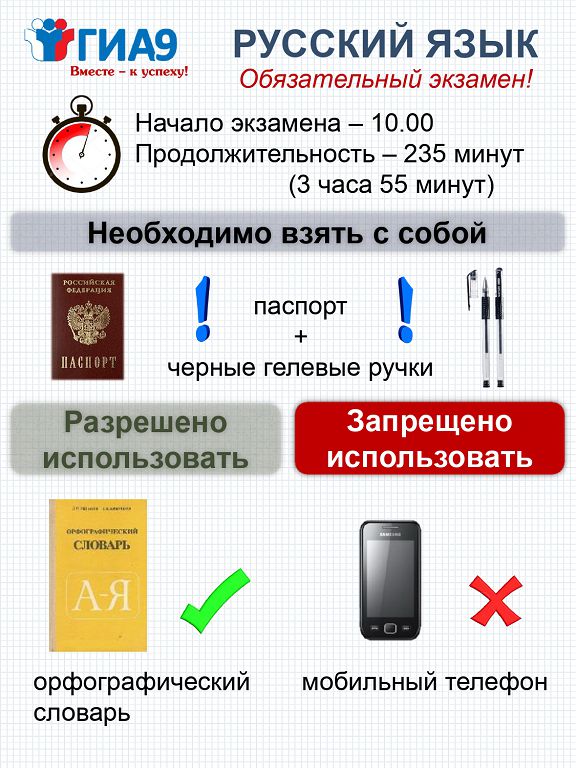 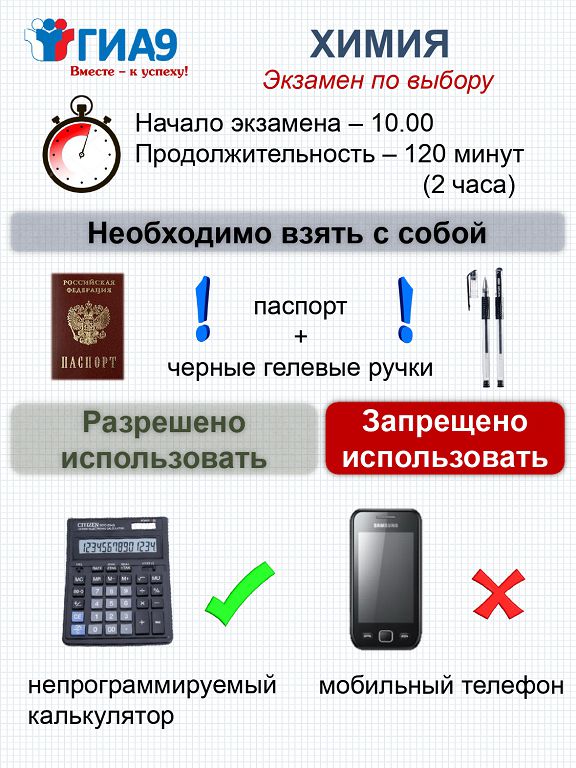 Работа «горячей» линии по вопросам ГИА
Необходимо организовать  работу телефонов «горячей» линии по проведению ГИА;
Телефоны ответственных  за организацию и проведению ГИА в городе/районе должны быть известны во всех ОО и находиться на стендах ОО, размещены на сайте ОО, ОМСУ;
Сайт министерства
https://egov-buryatia.ru/minobr/activities/napravleniya-deyatelnosti/ege-gia/
Работа «горячей» психологической помощи для обучающихся и их родителей (законных представителей)
Круглосуточный телефон доверия для детей и подростков: 8-9021-621780, 8-9021-621760, 55-38-16, 8-9021-695529.
Телефоны ГБОУ « Региональный центр образования: 8(9021) 69-55-29, 8(3012)440259, ул. Свердлова,22
 МБУ ДО «Центр диагностики и консультирования» г. Улан-Удэ. Записаться на консультацию к психологу можно по тел. 8(3012)553817. Телефон доверия ЦДиК 8(3012)553816, Детский телефон доверия 88002000122.
Я сдам ЕГЭ
https://obrnadzor.gov.ru/wp-content/uploads/2020/12/ya_sdam_ege.pdf
Работа «горячей» психологической помощи для обучающихся и их родителей (законных представителей)
Полезные советы родителям
https://t.me/minobrnauki03/15482?single
Ссылки на тематические ролики
1) Про мотивацию https://vkvideo.ru/video-36510627_456239775 
2) Про страхи https://vkvideo.ru/video-36510627_456239774 
3. Про энергию https://vkvideo.ru/video-36510627_456239773 
4. Про лень и прокрастиницию  https://vkvideo.ru/video-36510627_456239772 
5. Про эмоции и эмоциональный интеллект  https://vkvideo.ru/video-36510627_456239771 
6. Про память https://vkvideo.ru/video-36510627_456239770 
7. Про внешний вид https://vkvideo.ru/video-36510627_456239769 
8.  Про время https://vkvideo.ru/video-36510627_456239768 
9. Про уверенность в себе https://vkvideo.ru/video-36510627_456239767 
10. Про цели https://vkvideo.ru/video-36510627_456239765 
11. Про стресс и победу https://vkvideo.ru/video-36510627_456239764
Собрания ( с октября) с
Педагогами
- ознакомление с нормативными документами, 
- об изменениях ГИА;
-Порядками ГИП
родителями
 с Порядками ГИА, сроками и местами подачи заявлений, Памяткой проведения ГИА;
С условиями проведения ГИА для обучающихся с ОВЗ , детьми-инвалидами (документы необходимые для создания специальных условий)
Обучающимися (классные часы, индивидуальная работа
Ознакомление под подпись с Памяткой проведения ГИА, Порядком проведения ГИА;
 со сроками и местами подачи заявления для участив в ГИА;
С обучающимися 10 классов (своевременно индивидуальный учебный план!!!)
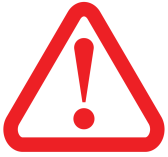 1. Все собрания проводятся по конкретным вопросам, изложенным в нормативных и распорядительных актах;
2. Листы ознакомления.
Пример тем родительских собраний :
Об особенностях проведения ГИА в 2024-2025 учебном году;
Права и обязанности участников ГИА;
Порядок подачи и рассмотрения апелляций;
Как помочь ребенку психологически подготовится к экзаменам;
Меры административной ответственности;
Пример тем классных часов:
«Об официальных источниках информации о ГИА»;
Об особенностях проведения ГИА в 2024-2025 учебном году;
Права и обязанности участников ГИА;
«О правилах поведения в пунктах проведения экзаменов»;
«О правилах заполнения экзаменационных бланков»;
Об особенностях контрольных измерительных материалов 2025 года»;
Порядок подачи и рассмотрения апелляций;
Психологическая подготовка к экзаменам с элементами тренинга;
Меры административной ответственности
Контакты:
Электронный адрес: mal@minobr.govrb.ru 
Телефон: 8(3012) 21-35-97